May 2022
802 Wireless Groups Overview
Date: 2022-05-06
Authors:
Slide 1
Dorothy Stanley, HP Enterprise
May 2022
Abstract
This document contains background information on IEEE standards development, IEEE 802 LAN/MAN Standards Committee and the Wireless subgroups.
Slide 2
Dorothy Stanley, HP Enterprise
May 2022
IEEE and opportunities for global participation, see https://www.ieee.org/
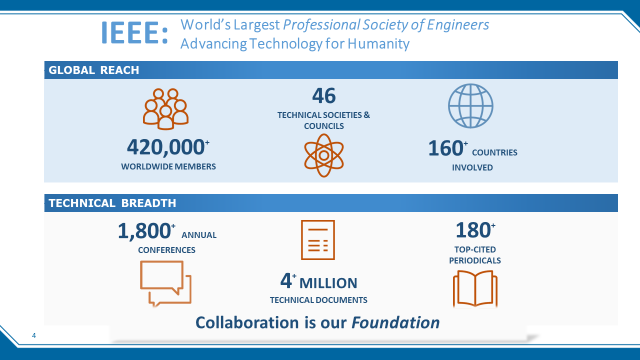 Slide 3
[Speaker Notes: IEEE is the worlds largest professional society of engineers, dedicated to advancing technology for global participation. 
Description of items in the graphic.
IEEE includes standards development, educational programs, conferences and more. Data is pre-Covid.]
May 2022
Standards development within IEEE
IEEE MEMBERS
Board of Directors (BOD)
Exec Director  & Staff
Technical 
Activities
Publication
Activities
Standards Association
Board of Governors (BOG)
Member & GeographicActivities
Educational
Activities
IEEE USA
SA Managing Director & Staff
Computer Society
Stds Committee
Power & Energy
WG
WG
Stds Committee
Strategic Management and Delivery Committees (SMDCs) (8)
Standards Board
(SASB)
Corporate Advisory Group (CAG)
Nominations & Appointments Committee (N&A)
WG
WG
WG
Stds Committee
Communications Society
WG
Stds Committee
WG
WG
WG
Administrative Committee
(AdCom)
Audit Committee
(AudCom)
Patent Committee
(PatCom)
Procedures Committee
(ProCom)
New Standards Committee 
(NesCom)
Standards Review Committee
(RevCom)
Slide 4
May 2022
IEEE Standards Association
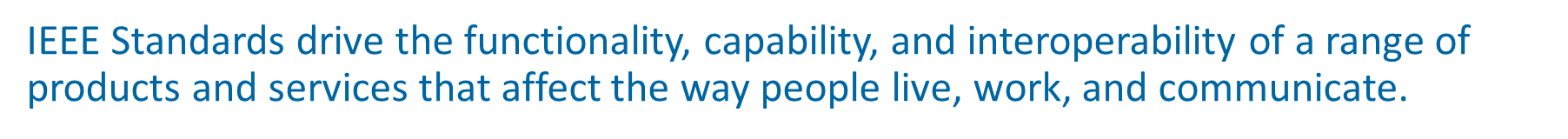 Individual membership
Maintaining the Standard
Initiating theProject
9,000 individual members in 90 countries
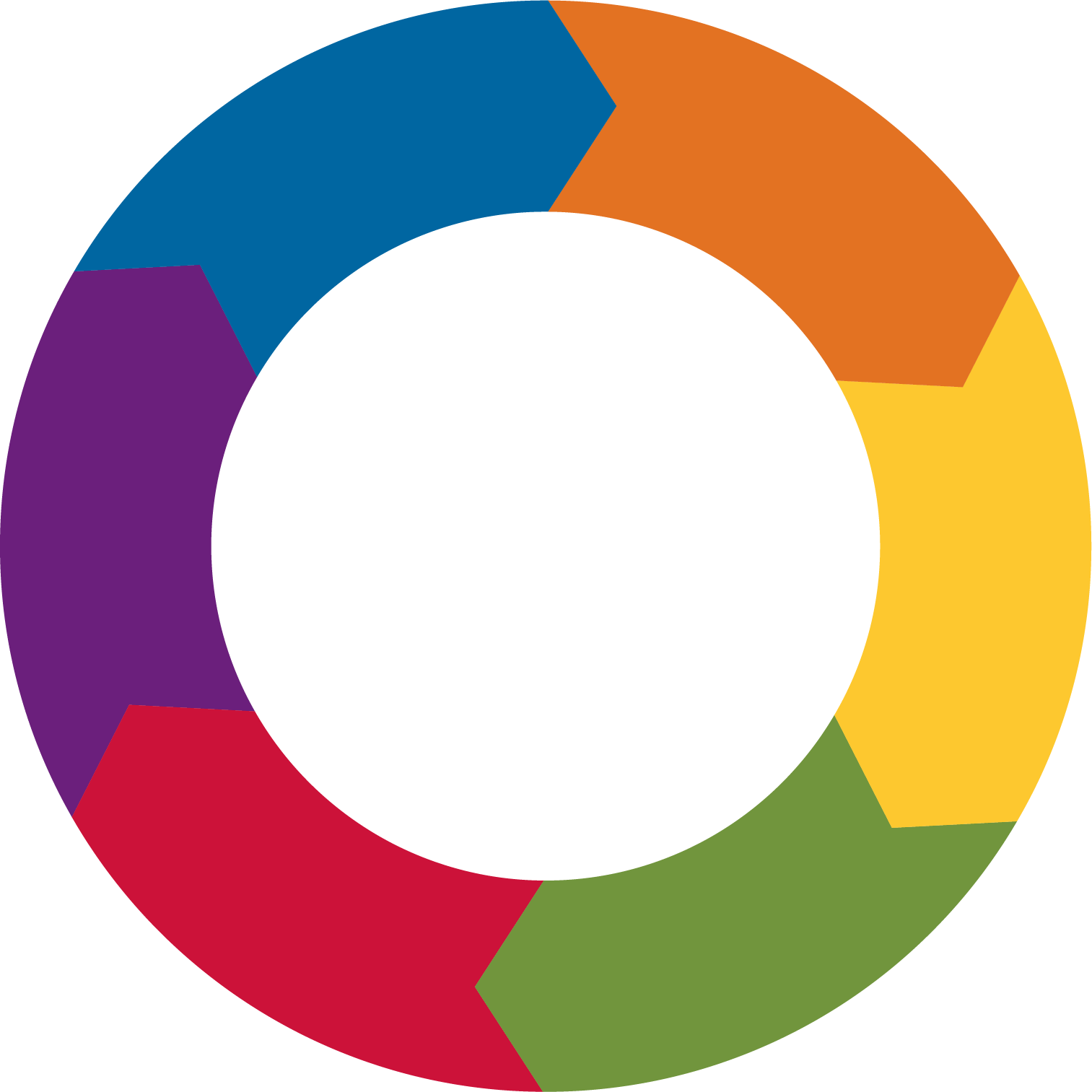 Gaining FinalApproval
Mobilizingthe Working Group
Standards Developers
Corporate Memberships
Balloting theStandard
Drafting theStandard
400 member corporations in 23 countries
~20,000 participants;
all interested parties are welcome
Slide 5
[Speaker Notes: This slide summarizes the IEEE standards association membership and development process.
IEEE Society Standards Committees propose new projects, and projects are developed according to the chart on the right.
Describe the chart.]
May 2022
Standards Improve Quality of Life
Standards are integral to the mission of IEEE
Deliver technology to the marketplace
Benefit humanity 
The development of technical standards and related activities enables and promotes the collaborative application of technical knowledge to advance economic and social well-being
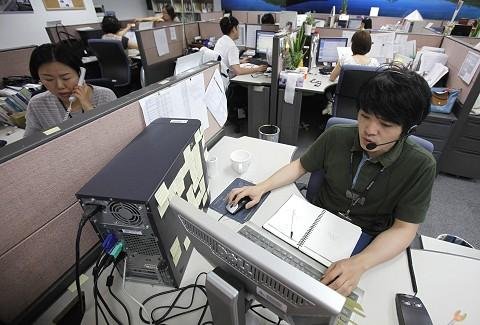 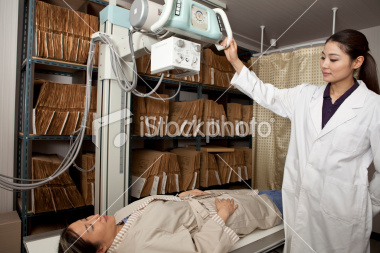 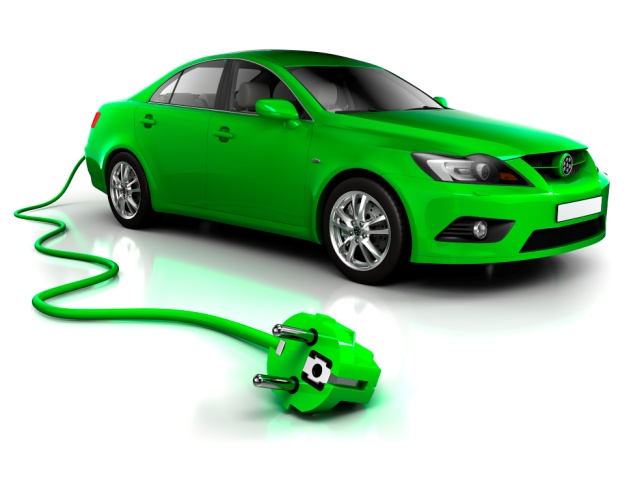 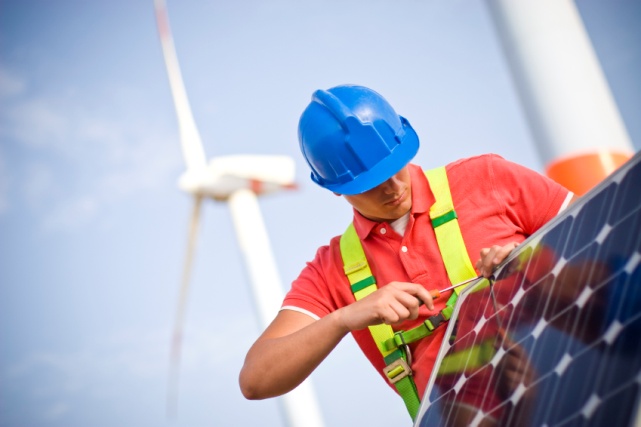 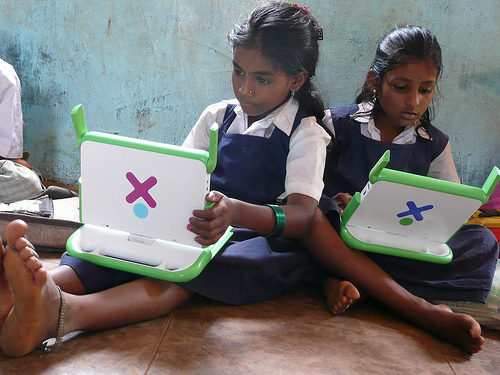 Dorothy Stanley, HP Enterprise
[Speaker Notes: Standards are critical. 

Standards improve everyone’s quality of life.

Standards are integral to the mission of IEEE. They are the vehicle through which we can advance technology to the marketplace, for the significant benefit of humanity.

Standards developed through IEEE-SA contribute across a range of areas:

enhancing health and medicine,
connecting people across the globe,
reducing environmental impact and
keeping people safe.

IEEE works in all of these fields and many more.]
May 2022
IEEE 802 LAN/MAN Standards Committee standard development covers both Wireless & Wired Media
OSI Reference 
Model
Focus on link and physical layers of the network stack
Leverage IETF protocols for upper layers
IEEE 802
Local and Metropolitan Area Networks
Standards Committee (LMSC) 
[Computer Society]
Application
Presentation
Session
Transport
802.24
  Vertical 
App.TAG
802.16
Wireless
Broadband 
Access
802.22
Wireless
Regional
Area
Networks
802.3
CSMA/CD
Ethernet
802.15
Wireless
Specialty
Networks
802.11
Wireless
WLAN
802.18
Radio
Regulatory
TAG
802.1
Higher
Layer
LAN
Protocols
802.19
Co-existence
WG
802.21
Media
Independent
Handoff
Network
Data Link
IEEE
802
Physical
Medium
Slide 7
[Speaker Notes: 802.11 is one of the Working Groups in 802. 802.3 develops Ethernet standards, other shown here.
802.1 is developing standards for Time Sensitive networking. Also 802.24 looking at vertical applications including IoT.]
May 2022
802 Wireless Connectivity: Rate vs Range
802.15.3 THz
Gbps
802.11
5G
Wi-Fi mesh
802.15.7  VLC
4G
802.22
Mbps
802.16s
802.15.16t
Licensed Narrowband
802.15.4 2.4 GHz
Body Area
Home Area
Neighborhood Area
Wide Area
Building Area
802.15.4 SUN
Wi-SUN mesh
802.15.4f, 4z UWB
Kbps
802.15.6 BAN
802.15.4k LECIM
802.15.4w LPWA
bps
Unlicensed Spectrum RF Power Limit
IEEE 802 Wired Infrastructure
IEEE 802 Wireless Standards
[Speaker Notes: Rate versus range chart showing application of various 802 standards. This chart was developed in 802.24.]
May 2022
References
Slide 9
Dorothy Stanley, HP Enterprise